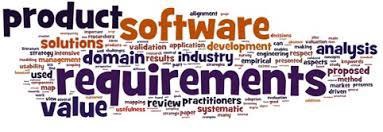 Software Requirement  Engineering
Types of Requirements
Lecture # 5
Kinds of Software Requirements
Functional requirements
Non-functional requirements
Domain requirements
Inverse requirements
Design and implementation constraints
3
Functional Requirements
Statements describing what the system does

Functionality of the system

Statements of services the system should provide
Reaction to particular inputs
Behavior in particular situations
3
Functional Requirements
Functional requirements should be complete and consistent

Customers and developers usually focus all their attention on functional requirements
4
Functional Requirements
The definition of a functional requirement is:

Any requirement which specifies what the system should do.

In other words, a functional requirement will describe a  particular behaviour of function of the system when certain  conditions are met, for example: “Send email when a new  customer signs up” or “Open a new account”.

A functional requirement for an everyday object like a cup
would be: “ability to contain tea or coffee without leaking”.
Functional Requirements Example #  1
The system shall solve a quadratic equation using the
following formula
x = (-b+sqrt(b2 – 4*a*c))/2*a
6
Functional Requirements Example #  2
The user shall be able to search either the entire  database of patients or select a subset from it  (admitted patients, or patients with asthma, etc.)
7
Functional Requirements Example #  3
The system shall provide appropriate viewers for the user to read documents in the document store
8
Functional Requirements Example #  4
Every order shall be allocated a unique identifier  (ORDER_ID) which the user shall use to access that  order
9
Functional Requirements Example #  5
The system shall allow customers to return non-  perishable items within fifteen days of the purchase.  A customer must present the original sale receipt to  return an item
10
Comments on Examples
Notice the level of detail in different requirements  described above. Some are very detailed compared  to others
11
Comments on Examples
Notice the ambiguity in the requirement, which uses the term ‘appropriate viewers’

This requirement does not mention the formats of  documents and types of viewers, which can be used
12
Comments on Examples
Notice the ambiguity in the requirement for solving  the quadratic equation.	The requirement does not  speak about the possibility when the value of ‘a’ is  zero
x = (-b+sqrt(b2	– 4*a*c))/2*a
13
Comments on Examples
Incomplete and ambiguous requirements are open to multiple interpretations and assumptions

This can lead to the development of poor quality, or  faulty, software products
14
Kinds of Software Requirements
Functional requirements
Non-functional requirements
Domain requirements
Inverse requirements
Design and implementation constraints
15
Non-Functional Requirements
Most non-functional requirements relate to the  system as a whole. They include constraints on  timing, performance, reliability, security,  maintainability, accuracy, the development process,  standards, etc.
	They are often more critical than individual  functional requirements
Capture the emergent behavior of the system, that is  they relate to system as a whole
16
Non-Functional Requirements
Must be built into the framework of the software product
Failure to meet a non-functional system requirement may make the whole system unusable
17
Non-Functional Requirements
For example, if an aircraft system does not meet  reliability requirements, it will not be certified as  ‘safe’
If a real-time control system fails to meet its  performance requirements, the control functions will  not operate correctly
18
Non-Functional Requirements
Non-functional requirements arise through user  needs, because of budget constraints, because of  organizational policies, because of the need of  interoperability with other software and hardware  systems, or because of external factors such as safety  regulations, privacy legislation, etc.
19
Non-Functional Requirements
The definition of a non-functional requirement is:
Any requirement which specifies how the system performs a certain function.
In other words, a non-functional requirement will describe how a system should behave and what limits there are on its functionality.

Non-functional requirements generally specify the system’s quality attributes or  characteristics, for example: “Modified data in a database should be updated for all  users accessing it within 2 seconds.”

A non-functional requirement for the cup mentioned previously would be: “contain hot liquid without heating up to more than 45 °C”.
23
A quick comparison
21
Non-Functional Requirements
Non-Functional
requirements
Product
requirements
Organizational
requirements
External
requirements
22
Product Requirements
Product  requirements
Efficiency
requirements
Usability
requirements
Reliability
requirements
Portability
requirements
Performance
requirements
Space
requirements
23
Product Requirements Examples
The system shall allow one hundred thousand hits per minute on the website


The system shall not have down time of more than  one second for continuous execution of one  thousand hours
24
Organizational Requirements
Organizational  requirements
Standards
requirements
Implementation
requirements
Delivery
requirements
25
Organizational Requirements Examples
The system development process and deliverable documents shall conform to the MIL-STD-2167A


Any development work sub-contracted by the  development organization shall be carried out in  accordance with Capability Maturity Model
26
External Requirements
External
requirements
Interoperability
requirements
Ethical
requirements
Legislative  requirements
Privacy
requirements
Safety
requirements
27
External Requirements Examples
The system shall not disclose any personal  information about members of the library system to  other members except system administrators


The system shall comply with the local and national  laws regarding the use of software tools
28
Observations on Non-Functional  Requirements - 1
Non-functional requirements can be written to  reflect general goals for the system. Examples  include:
Ease of use
Recovery from failure
Rapid user response
29
Observations on Non-Functional  Requirements - 2
Goals are open to misinterpretation
Objective verification is difficult
Distinction between functional and non-functional is  not always very clear
30
Observations on Non-Functional  Requirements - 3
Non-functional requirements should be written in a  quantitative manner as much as possible, which is not  always easy for customers
For some goals, there are no quantitative measures,  e.g., maintainability
Goals can be useful to designers and developers, as  they give clues to them about priorities of the  customers
31
Observations on Non-Functional  Requirements - 4
Chances of conflicts within non-functional  requirements are fairly high, because information is  coming from different stakeholders.	For example,  different stakeholders can give different response  times or failure tolerance levels, etc.
Some negotiations must be done among different  stakeholders, to achieve an agreement in these  situations
Non-functional requirements should be highlighted  in the requirements document, so that they  can be used to build the  architecture of the software product
32
NFRs as Goals
Non-functional requirements are sometimes written as general goals, which are difficult to verify
They should be expressed quantitatively using metrics (measures) that can be objectively tested
33
Example: Goal converted into an NFR
Goal (unverifiable)
The system should be easy to use by experienced  controllers and should be organized in such a way  that user errors are minimized
Non-functional requirement (verifiable)
Experienced controllers shall be able to use all the  system functions after a total of two hours’ training.  After this training, the average number of errors  made by experienced users shall not exceed two per  day
34
Metrics for NFRs
Speed
Processed transactions/second
Response time
Screen refresh time

Size
K bytes
Number of function points
42
Metrics for NFRs
Reliability
Mean time to failure
Probability of unavailability
Rate of failure occurrence
Availability

Robustness
Time to restart after failure
Percentage of events causing failure
Probability of data corruption on failure
43
Discussion on Metrics for NFRs
With the help of	these measures the  NFRs can be verified quantitatively

It should also be noted that the cost of  quantitatively verifying each NFR may  be very high
37
Kinds of Software Requirements
Functional requirements
Non-functional requirements
Domain requirements
Inverse requirements
Design and implementation constraints
38
Domain Requirements
Requirements that come from the application  domain and reflect fundamental characteristics of  that application domain
These can be both the functional or non-functional  requirements
39
Domain Requirements
These requirements, sometimes, are not explicitly mentioned
Domain experts find it difficult to convey domain requirements
Their absence can cause significant dissatisfaction
40
Domain Requirements
Domain requirements can impose strict constraints  on solutions.	This is particularly true for scientific  and engineering domains

Domain-specific terminology can also cause  confusion
41
Domain Requirements
Example:
In a commission-based sales businesses, there is no  concept of negative commission.	
However, if care is  not taken novice developers can be lured into  developing systems, which calculate negative  commission
42
Domain Requirements
For instance, in an academic software that maintains  records of a school or college, the functionality of  being able to access the list of faculty and list of  students of each grade is a domain requirement.  These requirements are therefore identified from that  domain model and are not user specific.
43
Kinds of Software Requirements
Functional requirements
Non-functional requirements
Domain requirements
Inverse requirements
Design and implementation constraints
44
Inverse Requirements - 1
They explain what the system shall not do.
Many people find it convenient to describe  their needs in this manner

These requirements indicate the indecisive  nature of customers about certain aspects  of a new software product
45
Inverse Requirements - 2
Example:
The system shall not use red color in the user  interface, whenever it is asking for inputs from the  end-user
46
Kinds of Software Requirements
Functional requirements
Non-functional requirements
Domain requirements
Inverse requirements
Design and implementation constraints
47
Design and Implementation  Constraints - 1
They are development guidelines within which the designer must work
These requirements can seriously limit design and implementation options
Can also have impact on human resources
48
Design and Implementation  Constraints Examples
The system shall be developed using the Microsoft .Net platform

The system shall be developed using open source  tools and shall run on Linux operating system
49